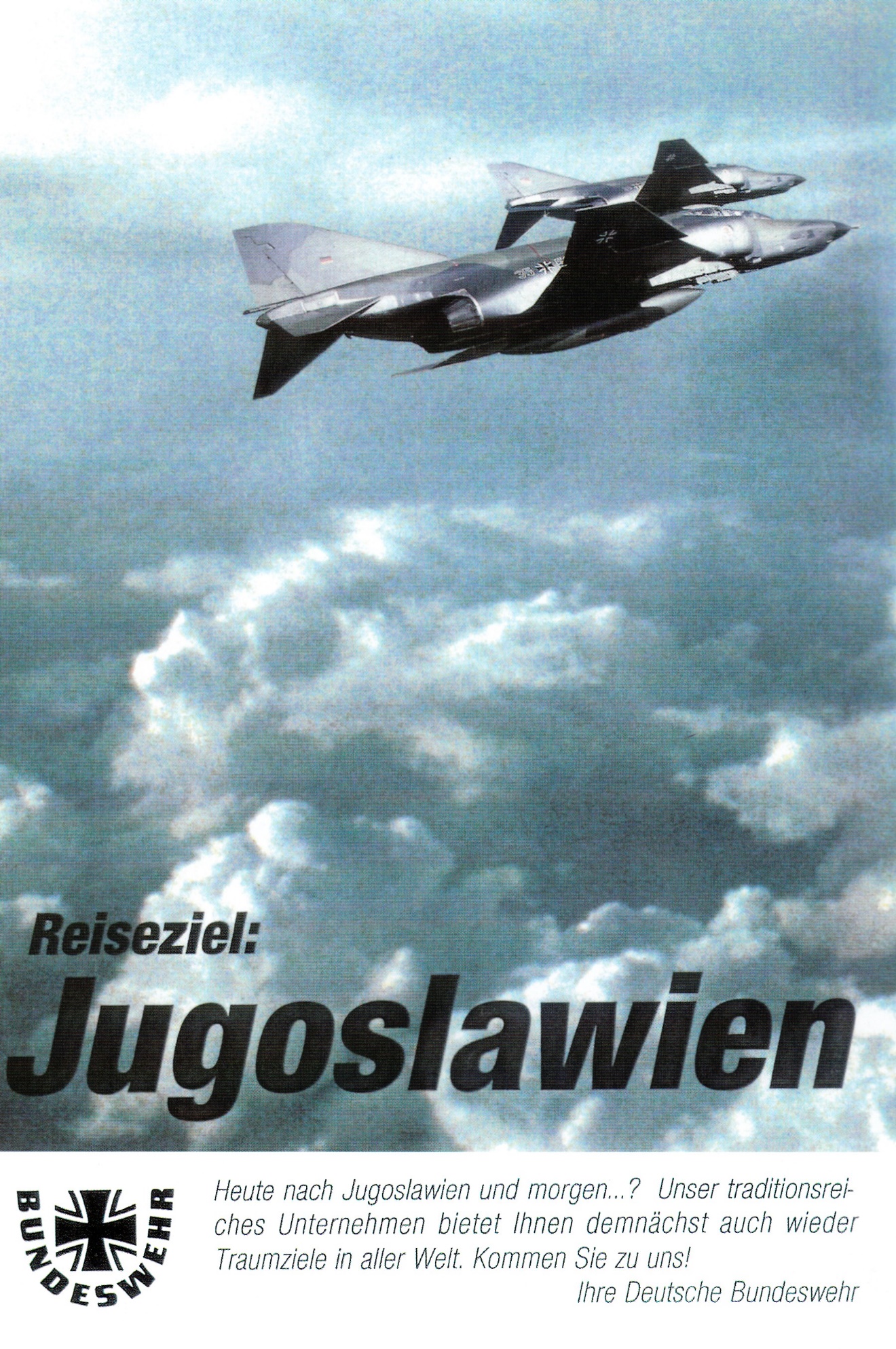 Sie sind doch auch weiterhin 
auf der Seite der deutschen Industrie?
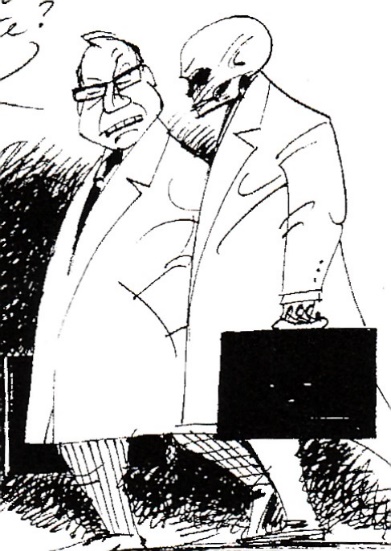 e:
Afghanistan, Mali, Syrien, Irak, Jordanien …
Erst Jugoslawien, vorgestern nach Afghanistan, gestern nach 
Mali und morgen …? Morgen weit in den Osten des Kontinents! 
Unser traditionsreiches Unternehmen bietet Ihnen Traumziele in aller Welt. Kommen Sie zu uns.                 
                                                                   Ihre Deutsche Bundeswehr